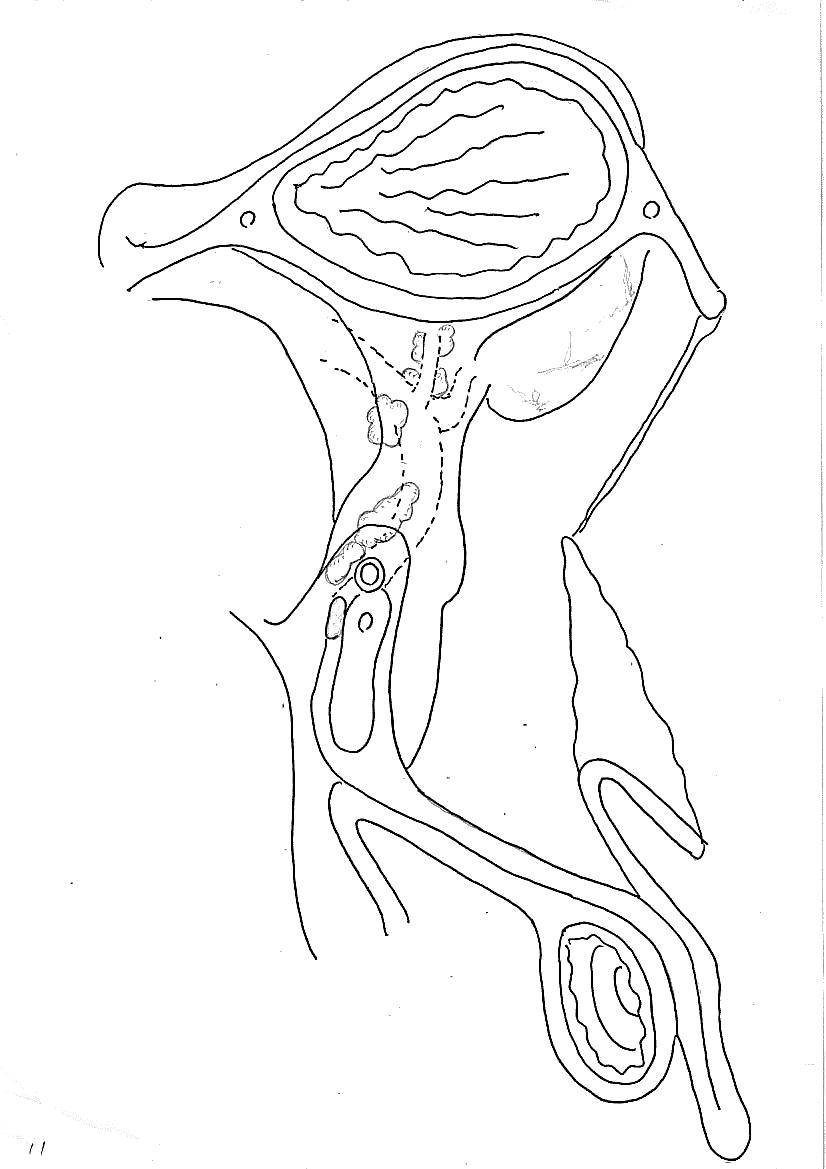 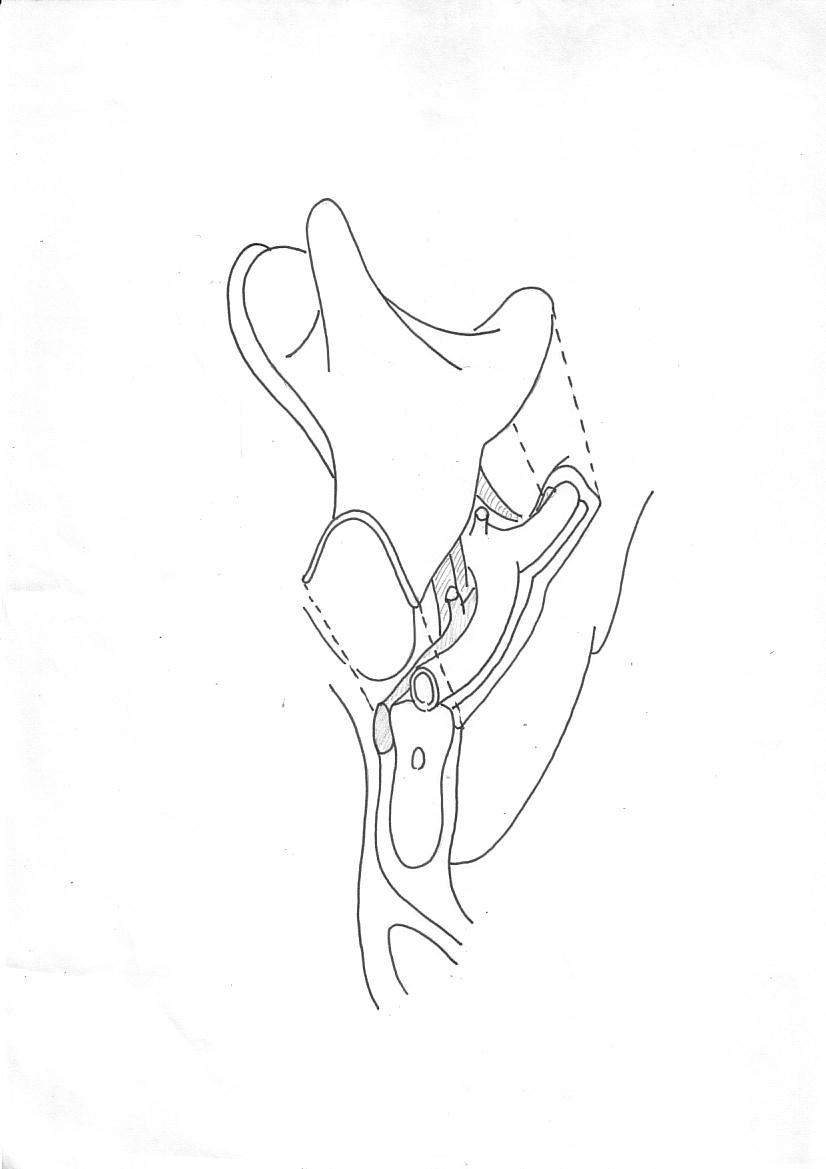 膵後筋膜
Toldt
Gerota
大動脈脚
網嚢
膵後筋膜
Tritz
Gerota
膵被膜
膵前筋膜
[Speaker Notes: 胃膵間膜のﾃﾝﾄ断面
前方のテン底辺は膵被膜]
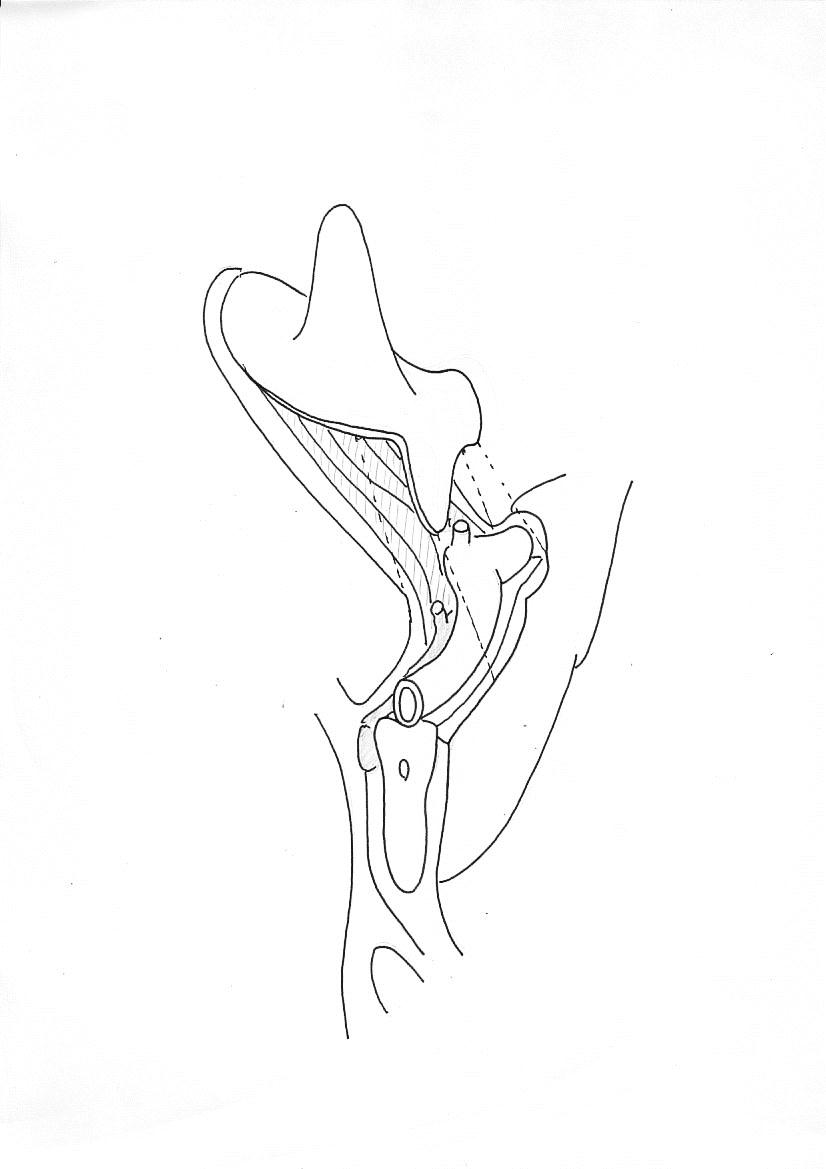 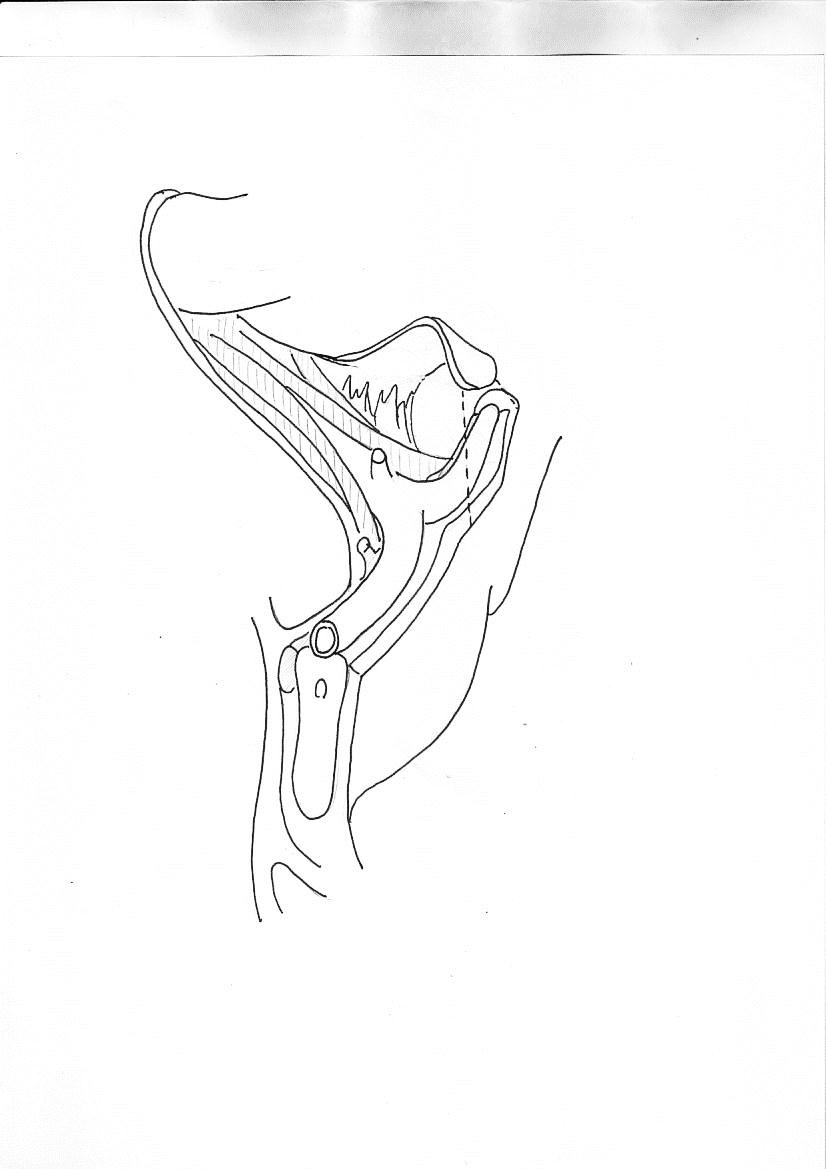 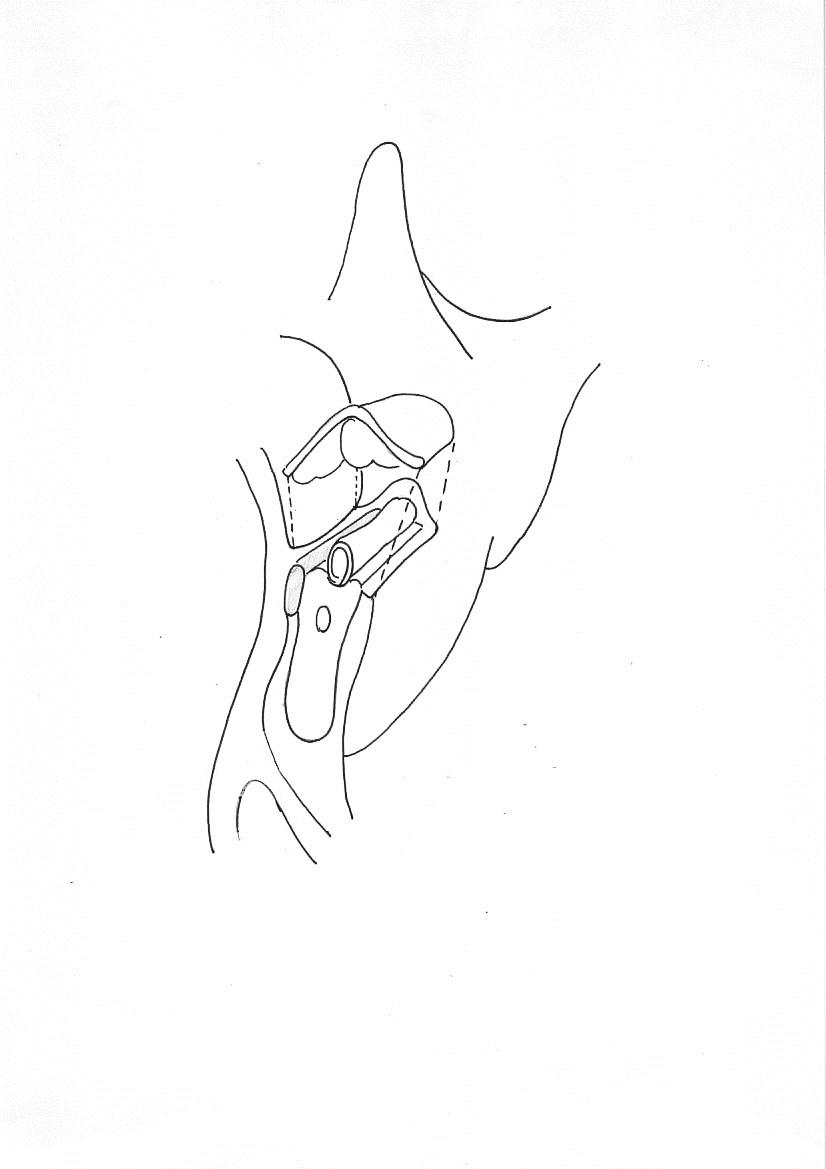 無漿膜野
大動脈脚
膵被膜
膵前筋膜
網嚢
膵後筋膜
Tritz
Gerota
胃膵間膜中央
胃膵間膜右
胃膵間膜左
[Speaker Notes: 胃膵間膜を３ﾌﾞﾛｯｸに分ける
後方、背側の底辺は
右では網嚢後壁腹膜
左は胃体部背側の無漿膜野
真ん中は大動脈脚につながる]
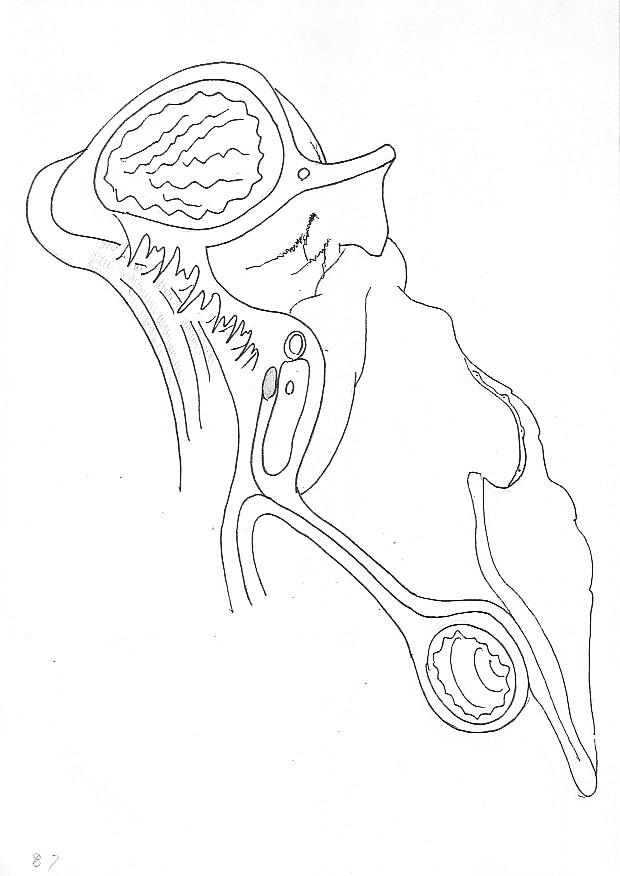 膵後筋膜
Toldt　
Gerota
無漿膜野
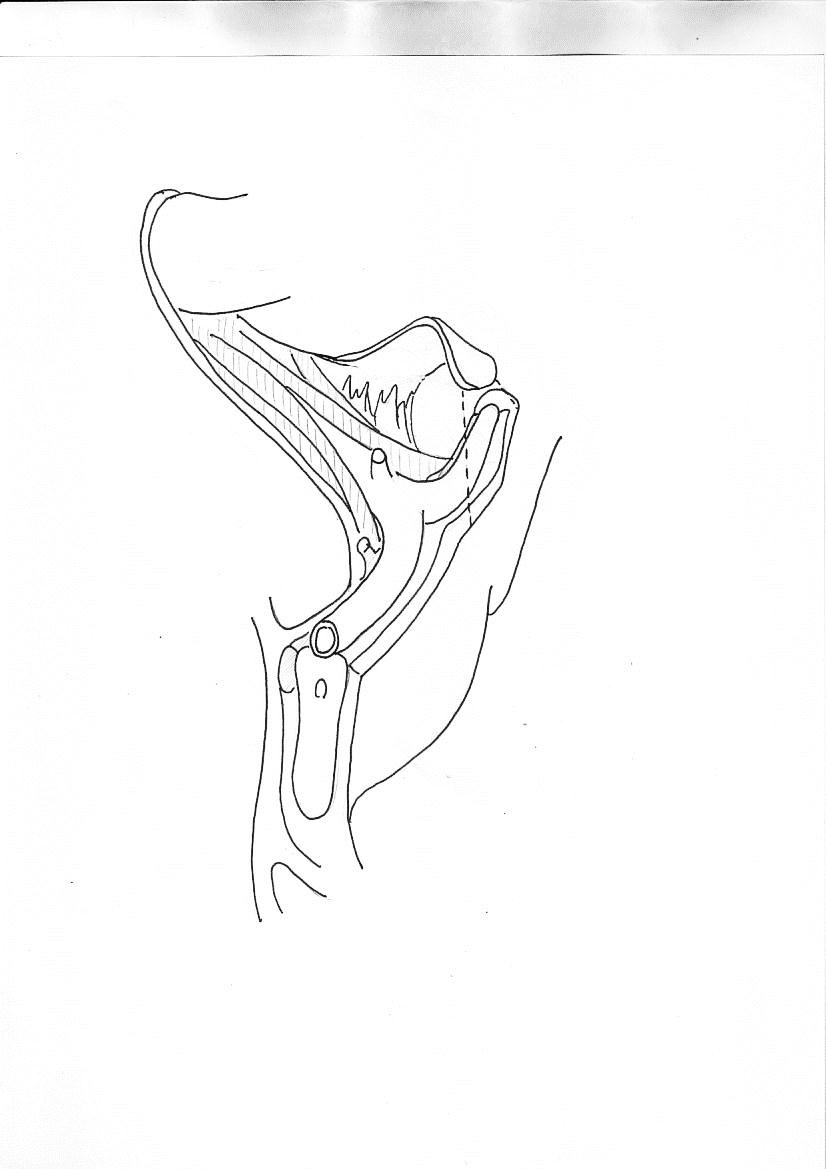 ＳＡ
ＳＶ
③
②
膵被膜
膵前筋膜
大動脈脚
大動脈脚
①
無漿膜野
膵後筋膜
Toldt　
Gerota
胃膵間膜左
[Speaker Notes: 胃膵間膜左側の断面図
層はないが脾動脈の前面①膵皮膜、②頂点、③背面の膵後筋膜　Toｌdtのfasia３層あるつもりで切開]
無漿膜野
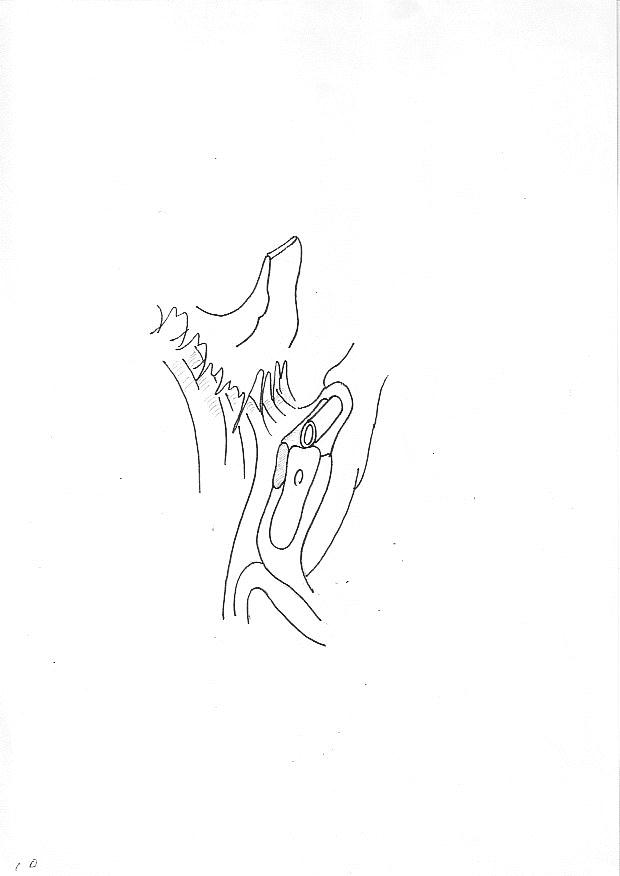 無漿膜野
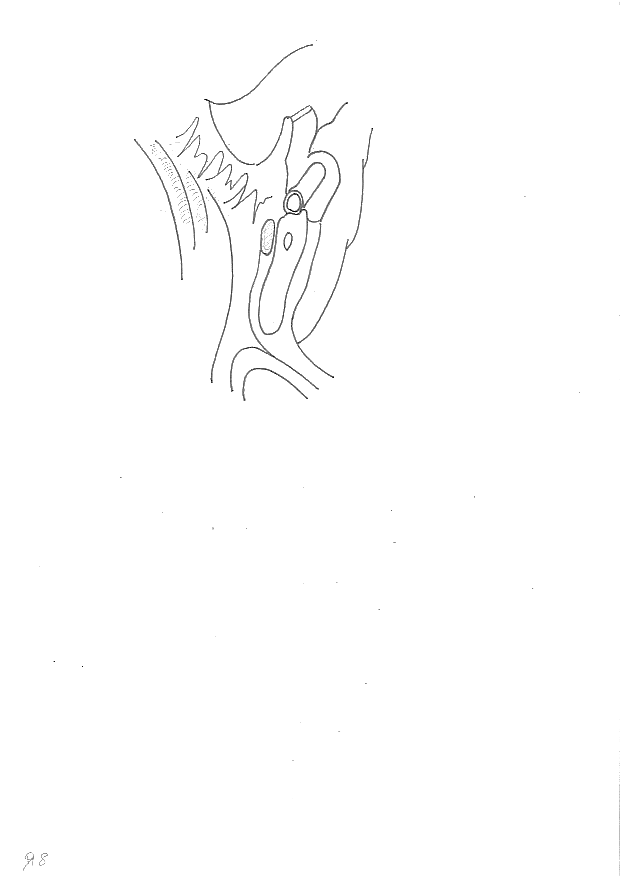 膵被膜
膵前筋膜
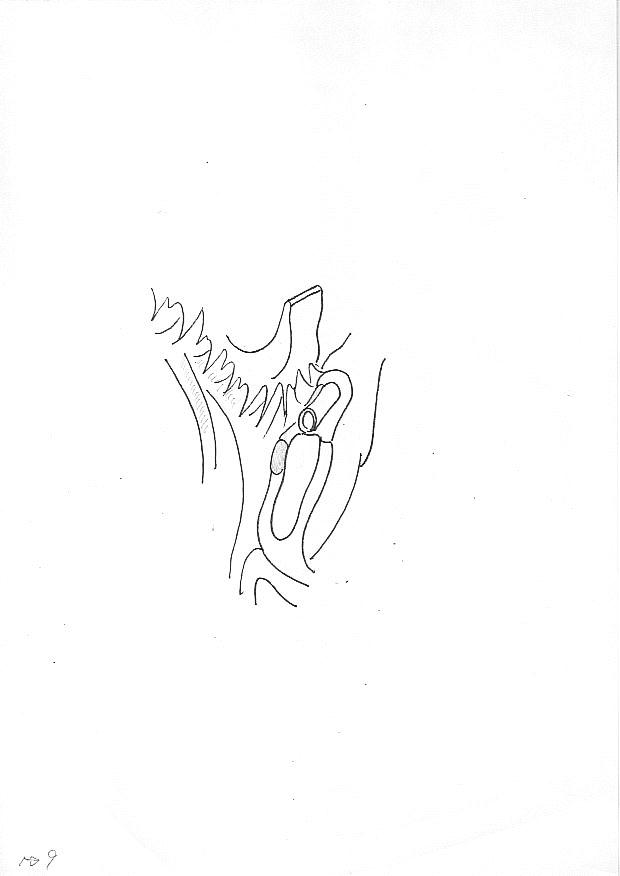 大動脈脚
膵後筋膜
Toldt
Gerota
２層目
1層目
３層目
[Speaker Notes: 胃膵間膜左]
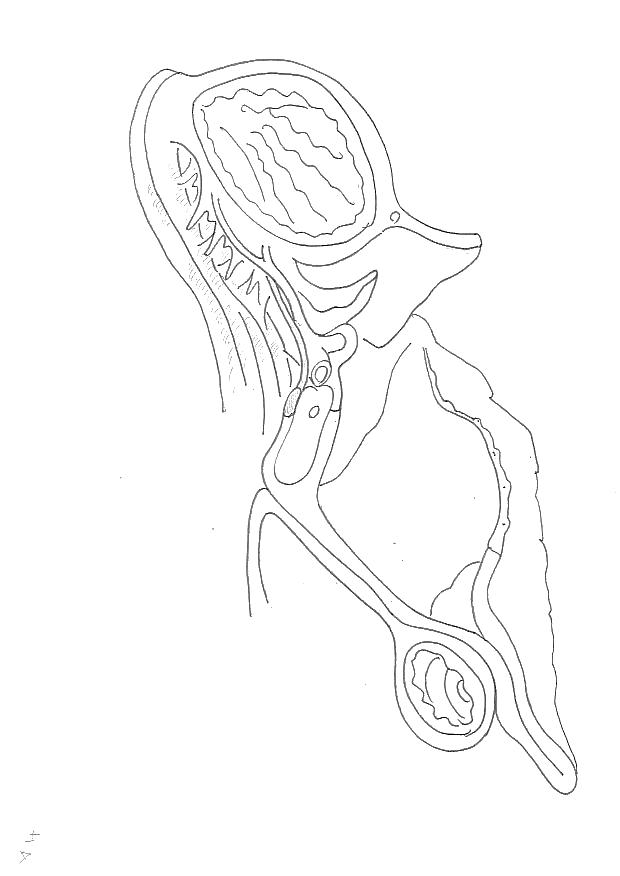 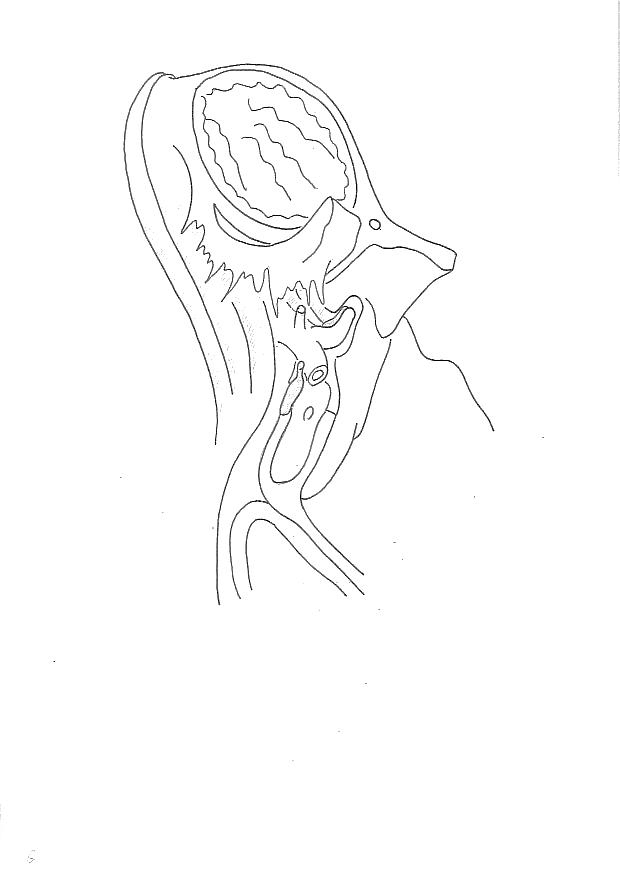 無漿膜野
大動脈脚
LGA
LGV
膵後筋膜
Tritz
Gerota
膵被膜
膵前筋膜
胃膵間膜中央
[Speaker Notes: 胃膵間膜中央
ﾃﾝﾄ支柱である左胃静脈と左胃動脈を処理し
大動脈脚前面の無漿膜野を切開する]
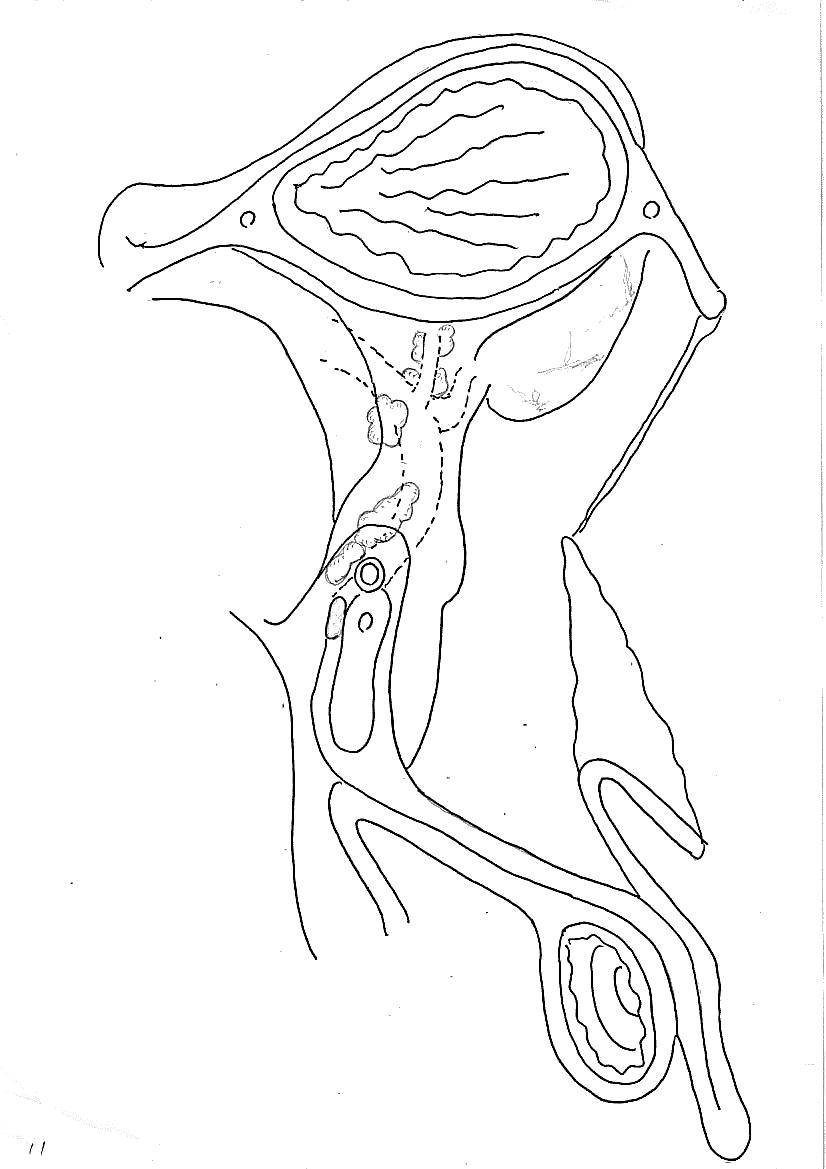 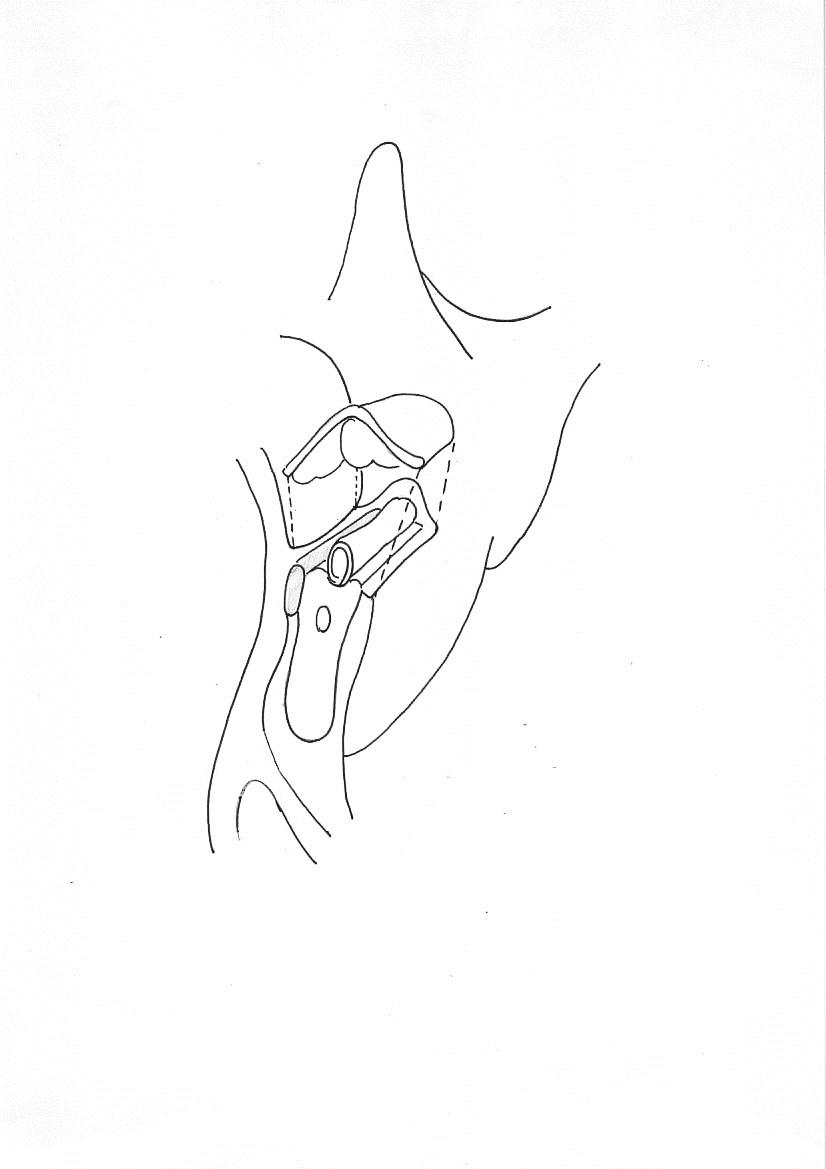 Bursa
膵後筋膜
Tritz
Gerota
膵被膜
膵前筋膜
胃膵間膜右
[Speaker Notes: 胃膵間膜右　５層]
膵被膜
膵前筋膜
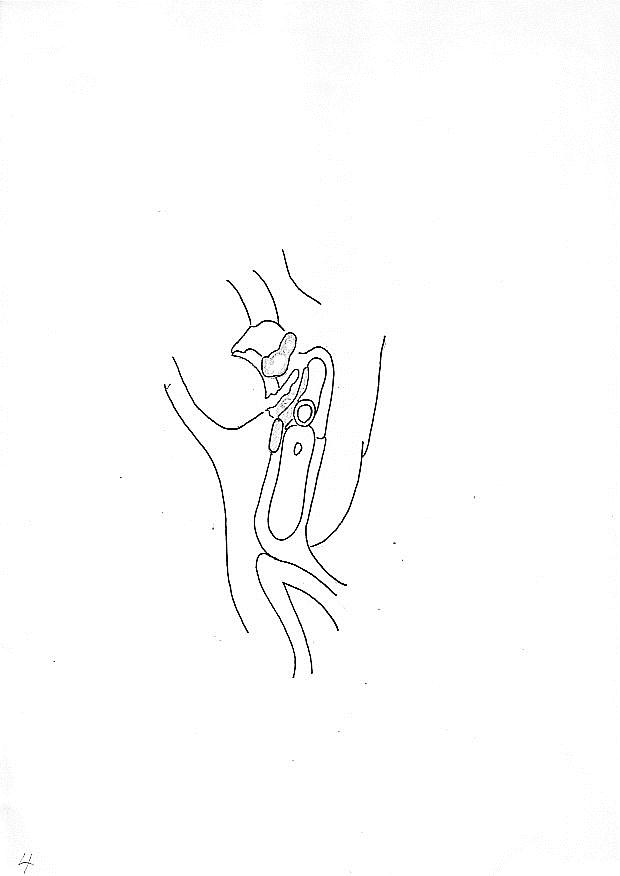 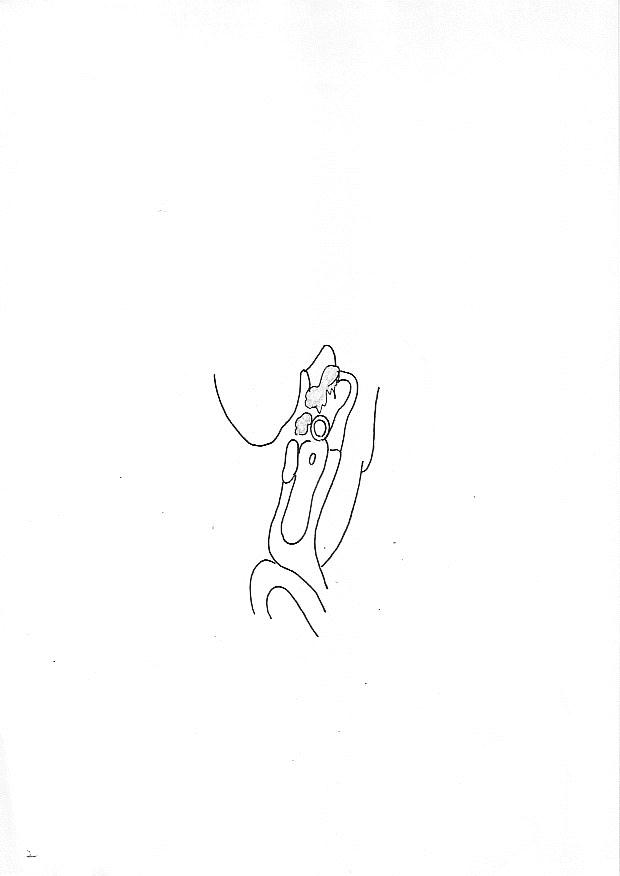 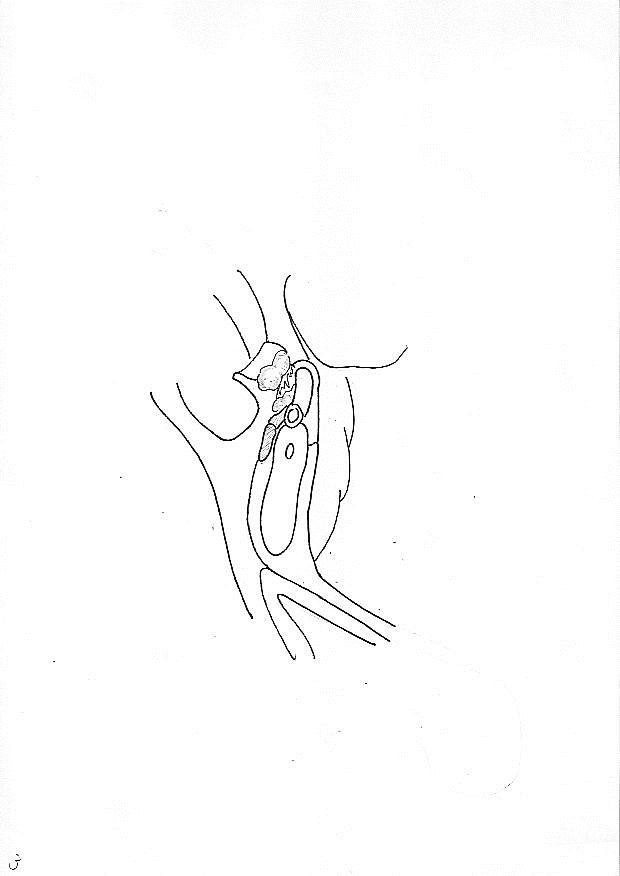 網嚢
後腹膜
網嚢
CHA
SV
膵後筋膜
Tritz
Gerota
膵後筋膜
Tritz
Gerota
２層目　３層目
４層目　５層目
1層目
[Speaker Notes: 胃膵間膜右
1層目膵被膜　２層目ＣＨＡ上縁　３層目ＣＨＡ背側　４層目8aと8p間　膵後筋膜　Triｔz　fusion　fascia　５層目網嚢後壁腹膜
４層目、５層目は一緒に切開される]